МАДОУ  «Центр развития ребёнка -детский сад №2 г.Шебекино Белгородской области»
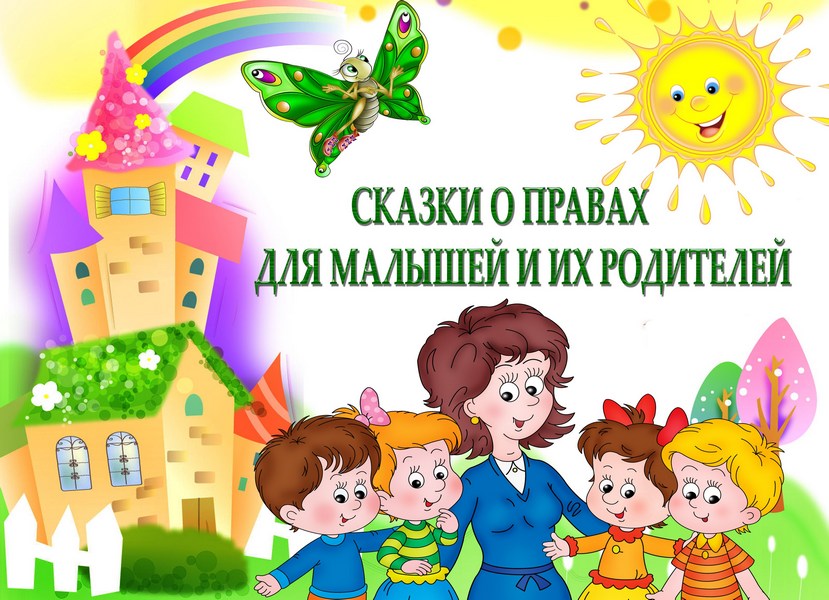 Подготовила: Григорьева Л.М.
воспитатель
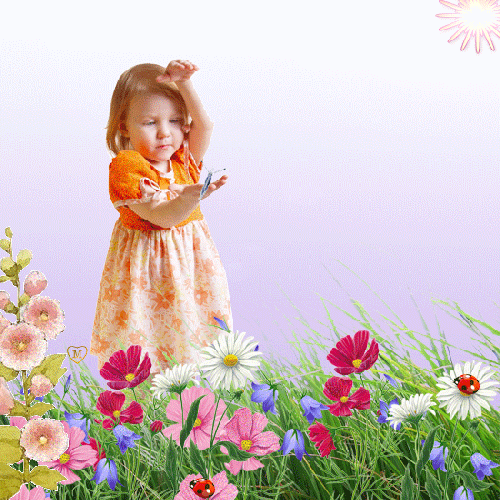 Дар любви
Ребенок – это дар любви. Храни его и с ним живи В единстве и созвучье тонком. Ты отвечаешь за ребенка.За дар родившейся души, В твоих руках начавшей жить,За свет ее и за полет, За счастье, что она найдет.За веру, за ее мечту, За внутреннюю красоту, За взмах волшебного крыла, За звездные ее дела.
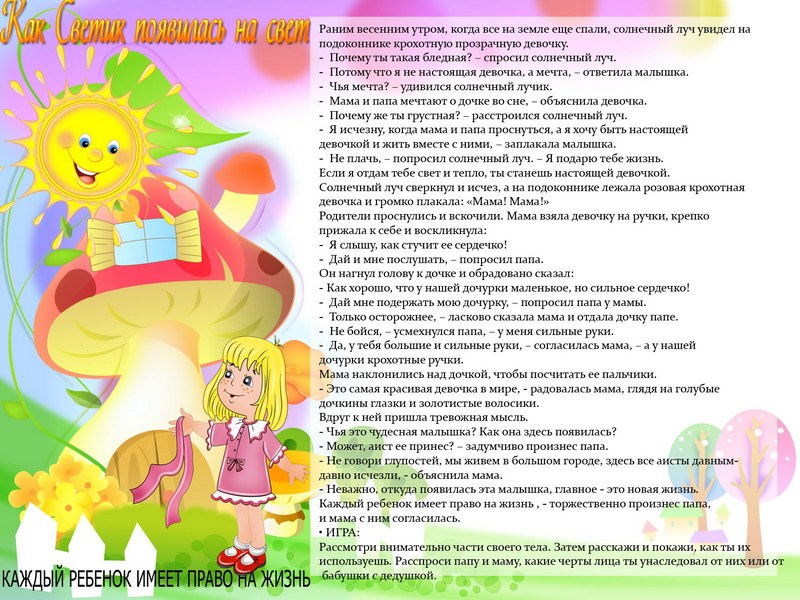 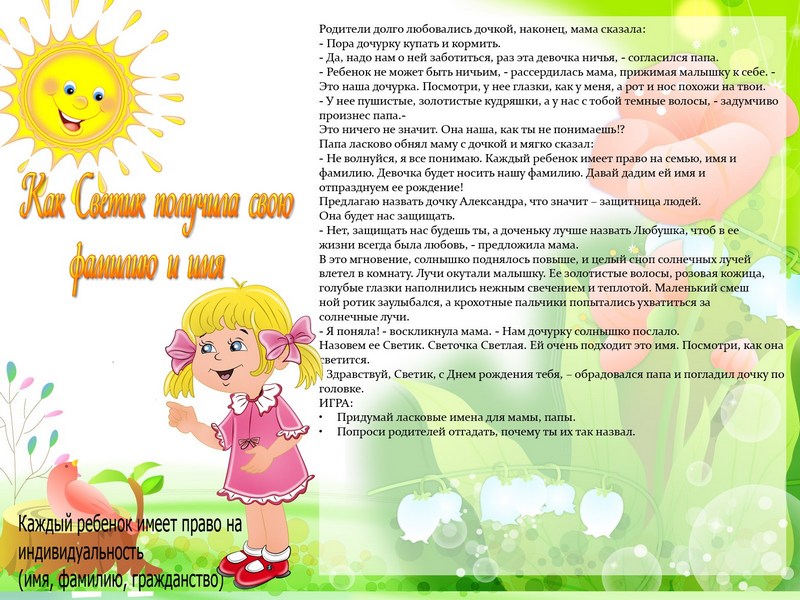 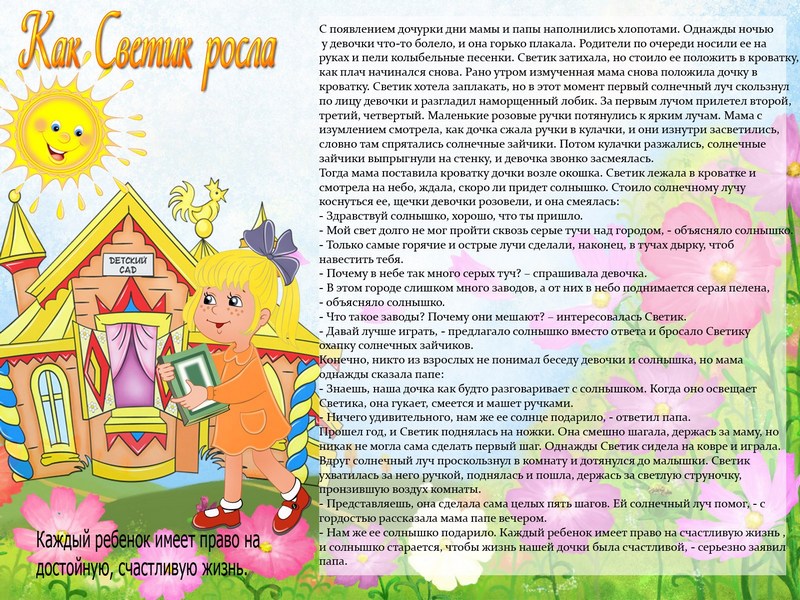 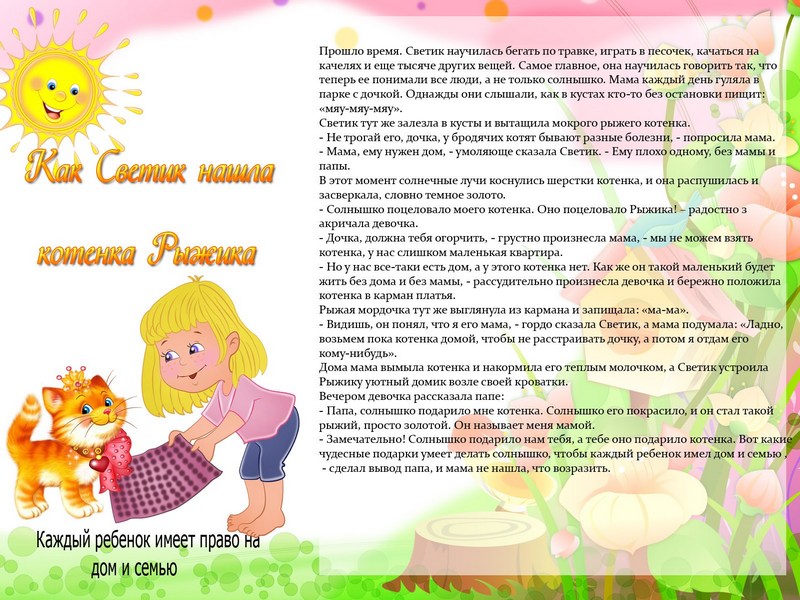 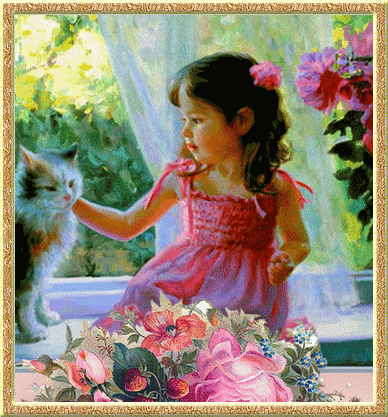 СПАСИБО ЗА ВНИМАНИЕ!
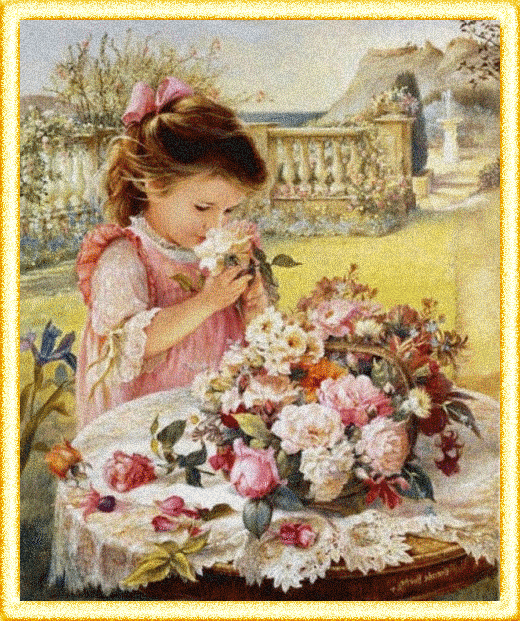